«Формирование взаимоотношений у детей 
дошкольного возраста 
в рамках игры»

                                                          Воспитатель : Круглова В.В.
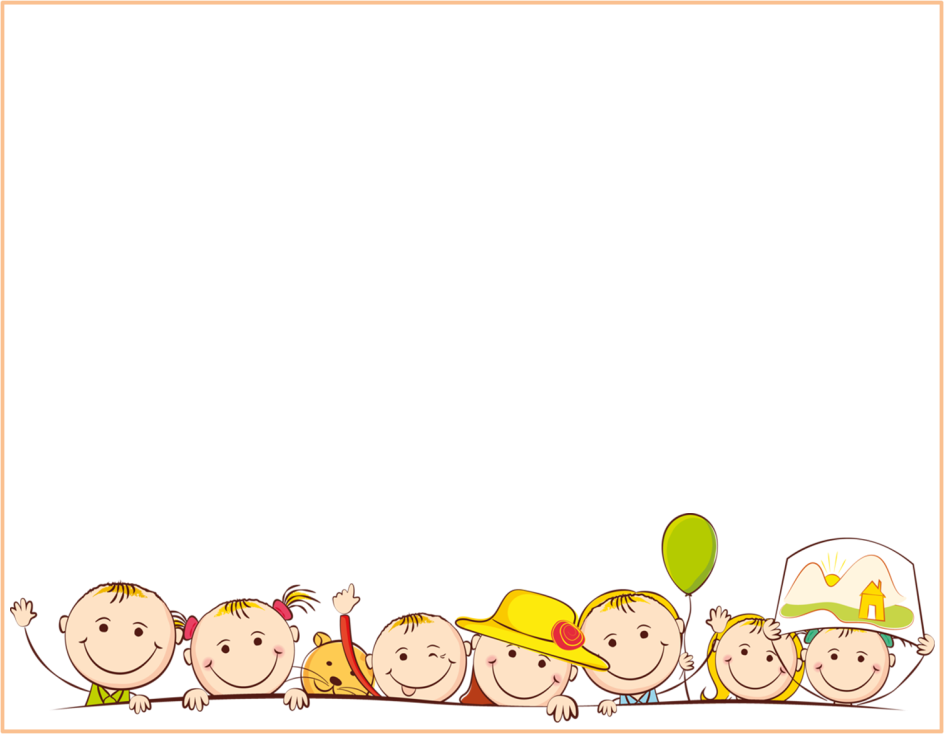 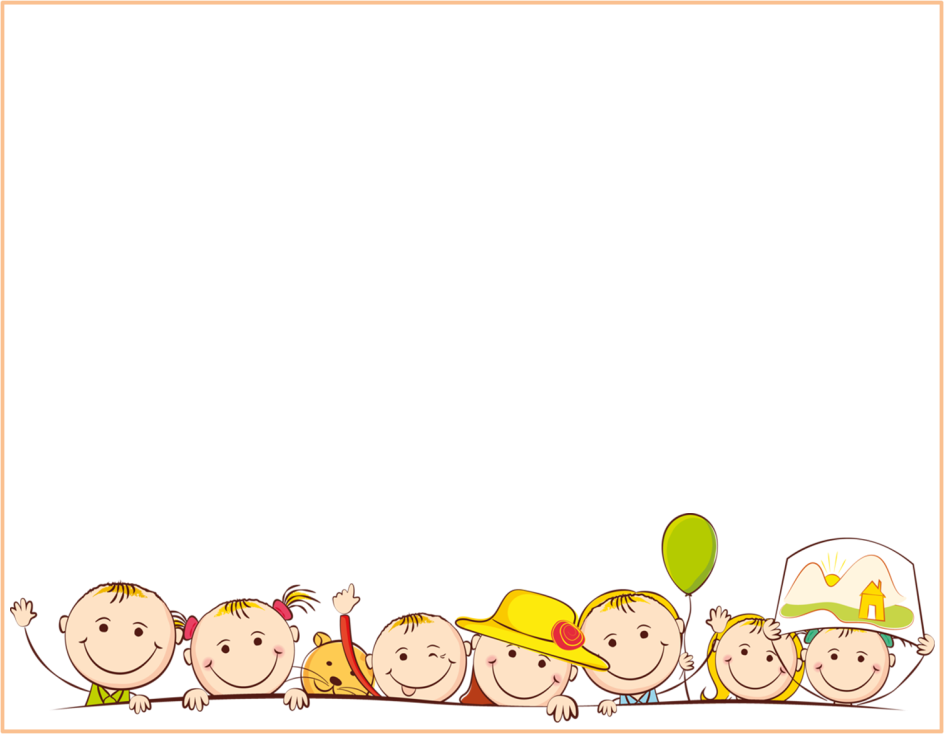 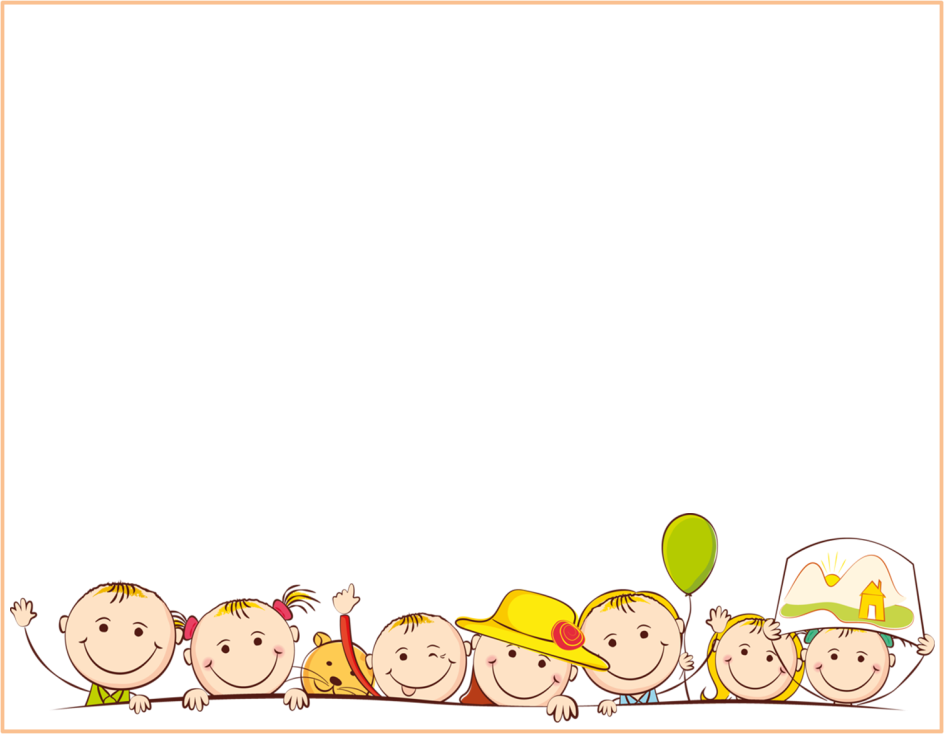 «Ребёнок играет не только с игрушками, он играет словами, ситуациями, событиями, он играет со всем миром, если маленький ребенок ничего не придумывает, если его творчество не изливается из него мощным  ярким потоком, тогда надо бить тревогу и думать, что такое произошло с ребёнком, 
здоров ли он»
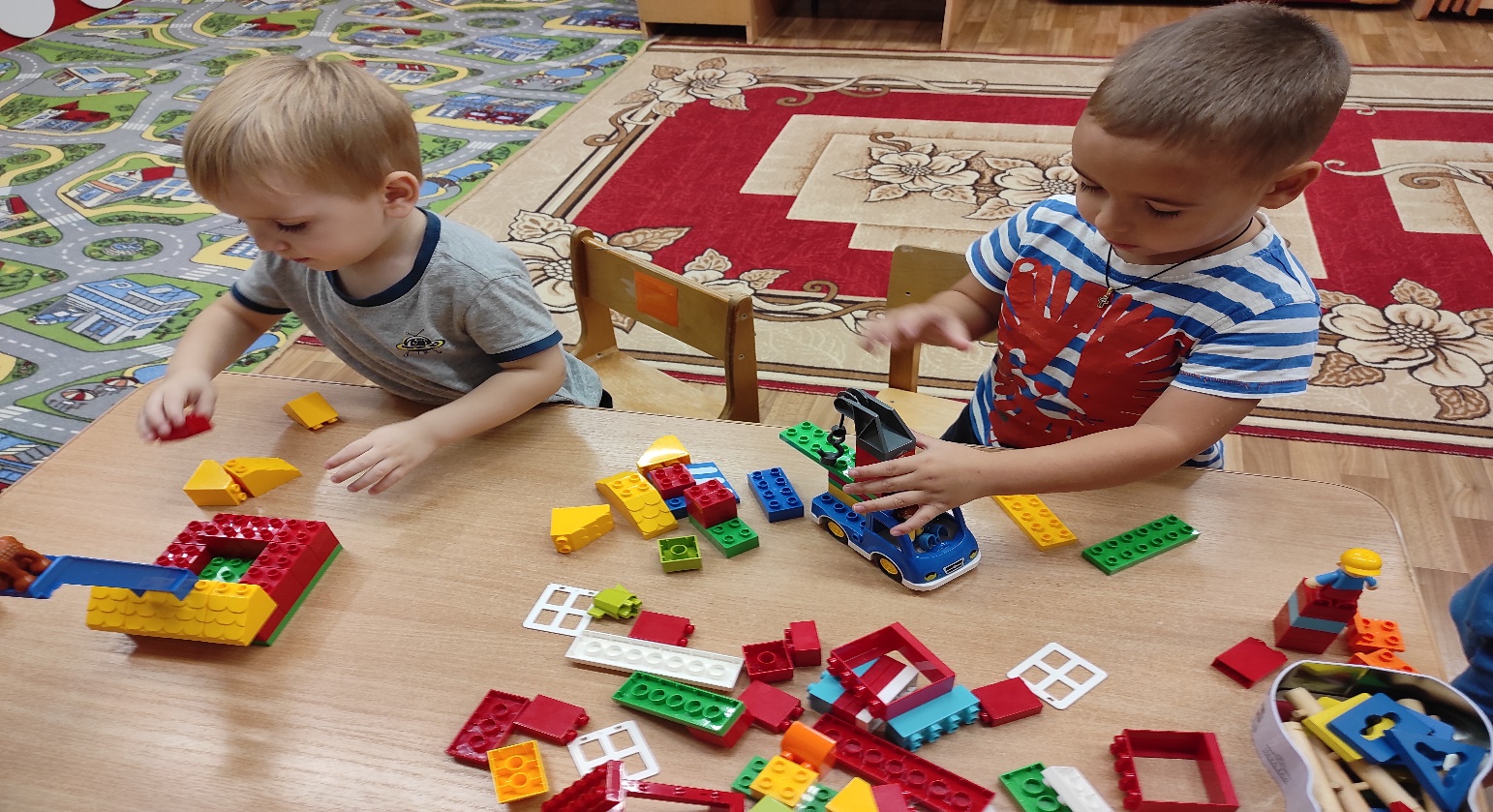 Формирование взаимоотношений у дошкольников является важной проблемой в педагогике. Ее актуальность возрастает в современных условиях в связи с особенностями социального окружения ребенка, в котором часто наблюдается дефицит воспитанности, доброжелательности, речевой культуры во взаимоотношениях людей.
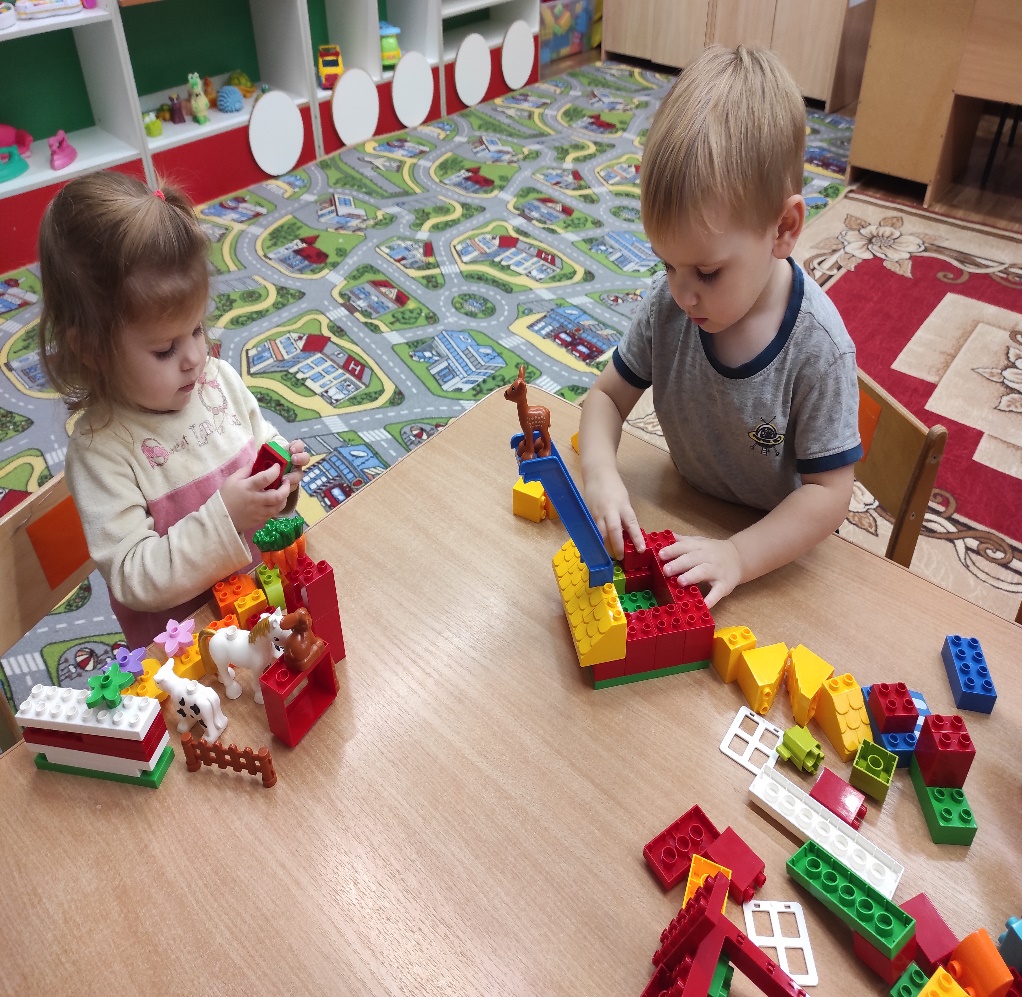 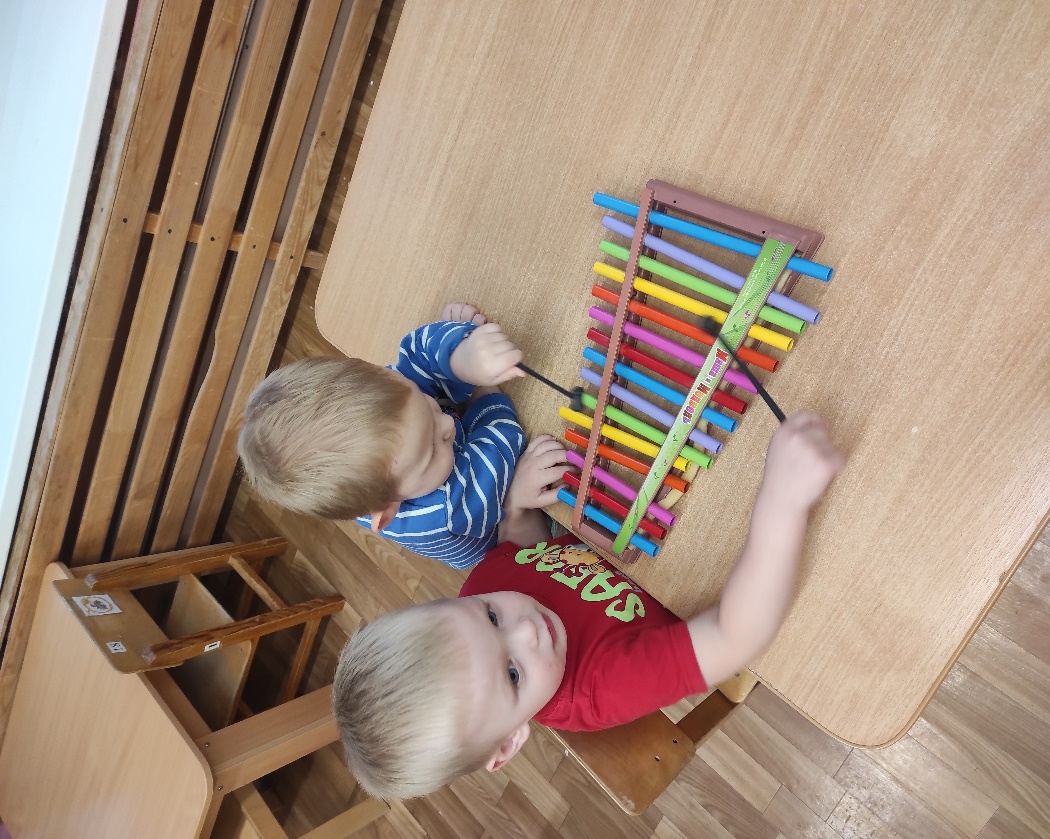 ЗАДАЧА СОВРЕМЕННОГО ДОШКОЛЬНОГО ОБРАЗОВАТЕЛЬНОГО УЧРЕЖДЕНИЯ состоит в том, чтобы из его стен вышли воспитанники не только с определённым запасом знаний, умений и навыков, но и люди самостоятельные, обладающие определённым набором нравственных качеств, необходимых для дальнейшей жизни, усвоения общественных, этических норм поведения, ненасильственного взаимодействия со взрослыми и сверстниками.
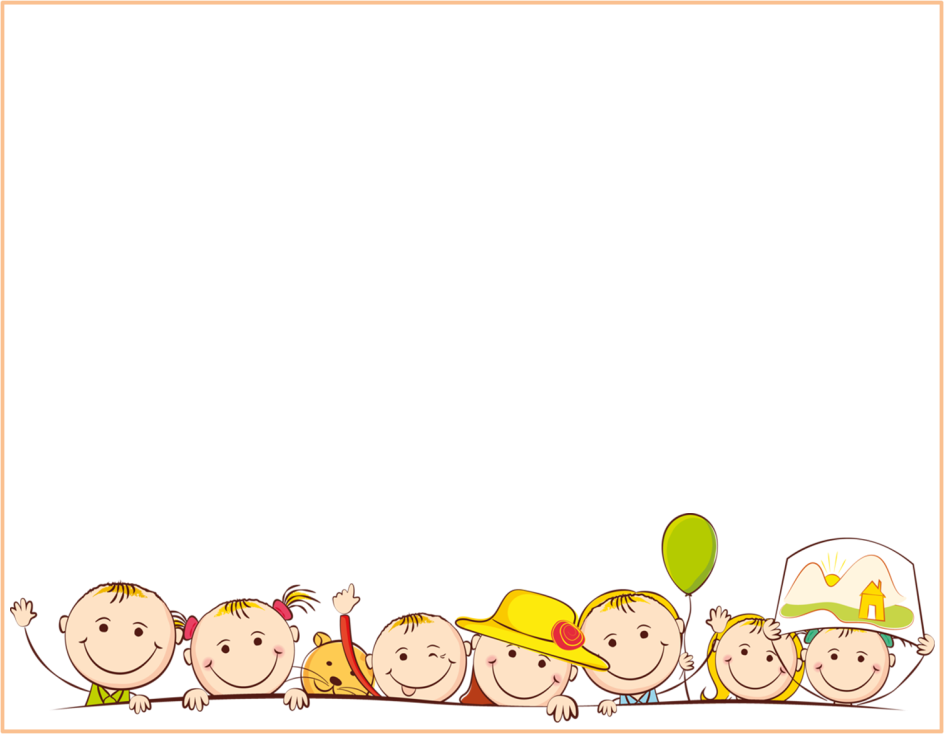 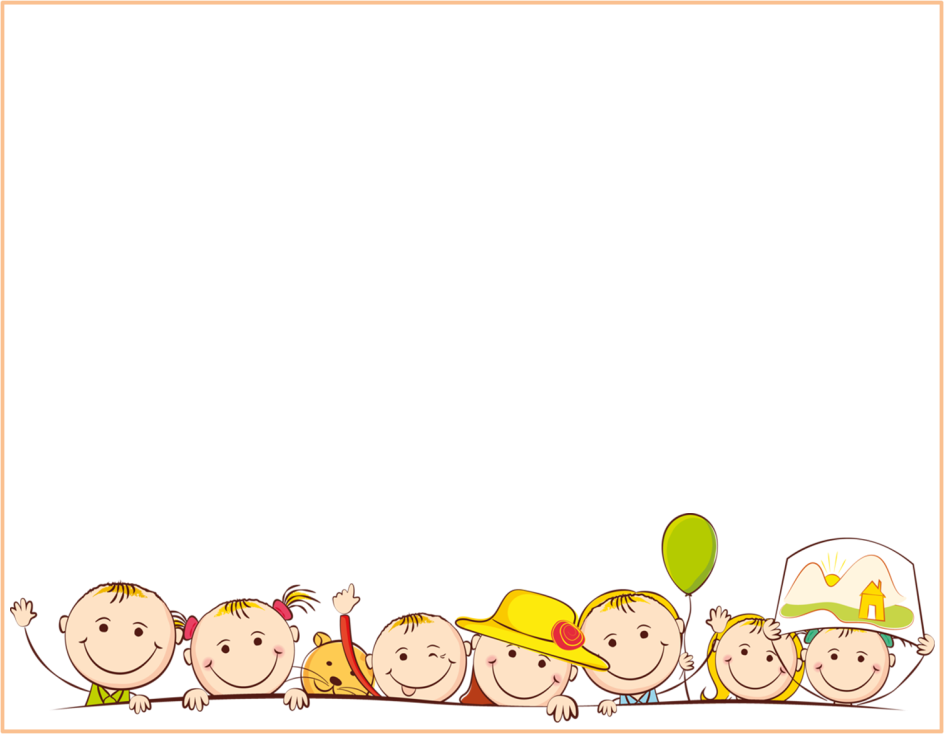 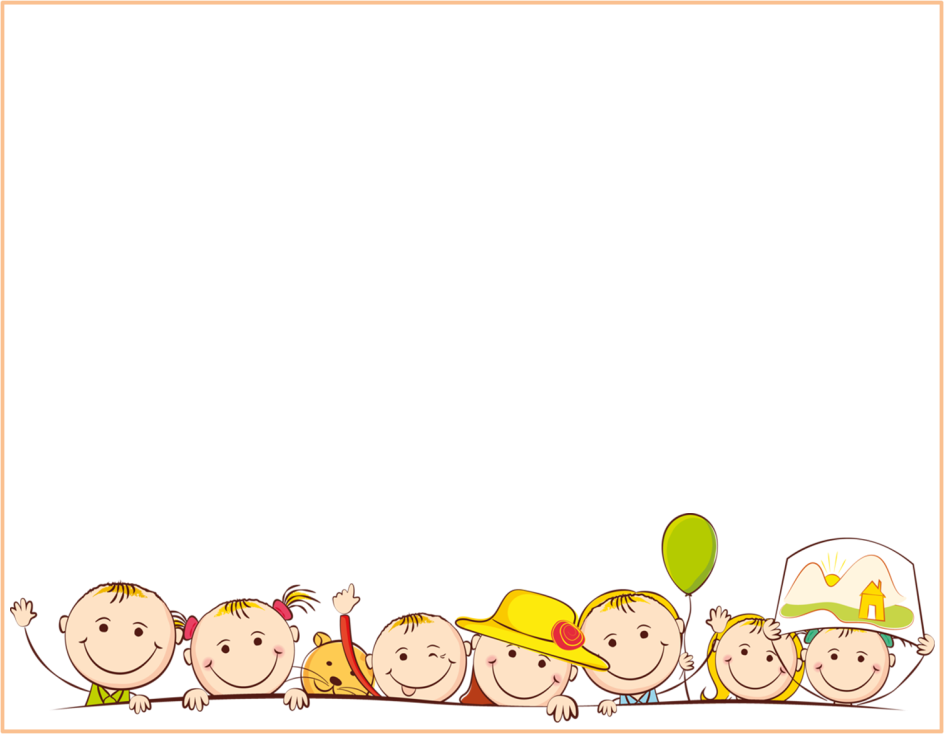 Формирование взаимоотношений у  дошкольников направлено на:
усвоение норм и ценностей, принятых в обществе, включая моральные  и нравственные ценности
развитие общения и взаимодействия ребенка со взрослыми и сверстниками
формирование уважительного отношения и чувства принадлежности  к своей семье и к сообществу взрослых
становление самостоятельности, целенаправленности и саморегуляции собственных действий
развитие социального и эмоционального интеллекта, эмоциональной отзывчивости, сопереживания
формирование позитивных установок к различным видам труда и творчества
формирование основ безопасного поведения в быту, социуме, природе
формирование готовности к совместной деятельности со              сверстниками
5
Формирование взаимоотношений есть процесс, связанный с отработкой речевых навыков,  умений, форм специально усвоенного поведения, который включает в себя следующие компоненты:
Диалоговые, коммуникативные навыки:
Социальные навыки:
вербальные (умение начать, поддержать,   завершить   диалог,   беседу;   умение   выслушать   другого, сформулировать и задать вопрос; участвовать в коллективном обсуждении темы)
невербальные (умение вести разговор, повернувшись лицом к собеседнику;    умение    использовать    при    разговоре    жесты,    мимику, регулировать громкость и тембр голоса).
умение выражать свои чувства и эмоции; умение взаимодействовать со взрослыми и сверстниками (как знакомыми, так и не знакомыми);
 умение регулировать свое эмоциональное состояние в зависимости от ситуации.
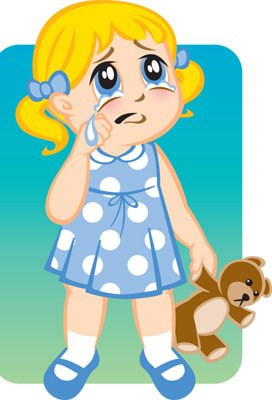 ТРУДНОСТИ В ОБЩЕНИИ ВЫЗВАНЫ:
недостаточным развитием у ребенка игровых умений и навыков; 
 неумением строить взаимоотношения со сверстниками (уступить игрушку или роль, помочь товарищу и т. п.); 
 отсутствием умения управлять своим поведением; 
 наличием отрицательных мотивов общения (преобладанием у ребенка эгоистических мотивов, стремления к абсолютному самоутверждению).
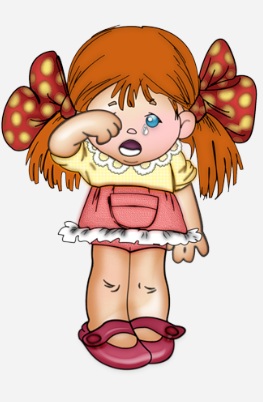 Если создать условия для игрового общения в детском саду и дома, то формирование взаимоотношений и совершенствование форм, видов и средств общения у детей пройдет быстрее и успешнее.
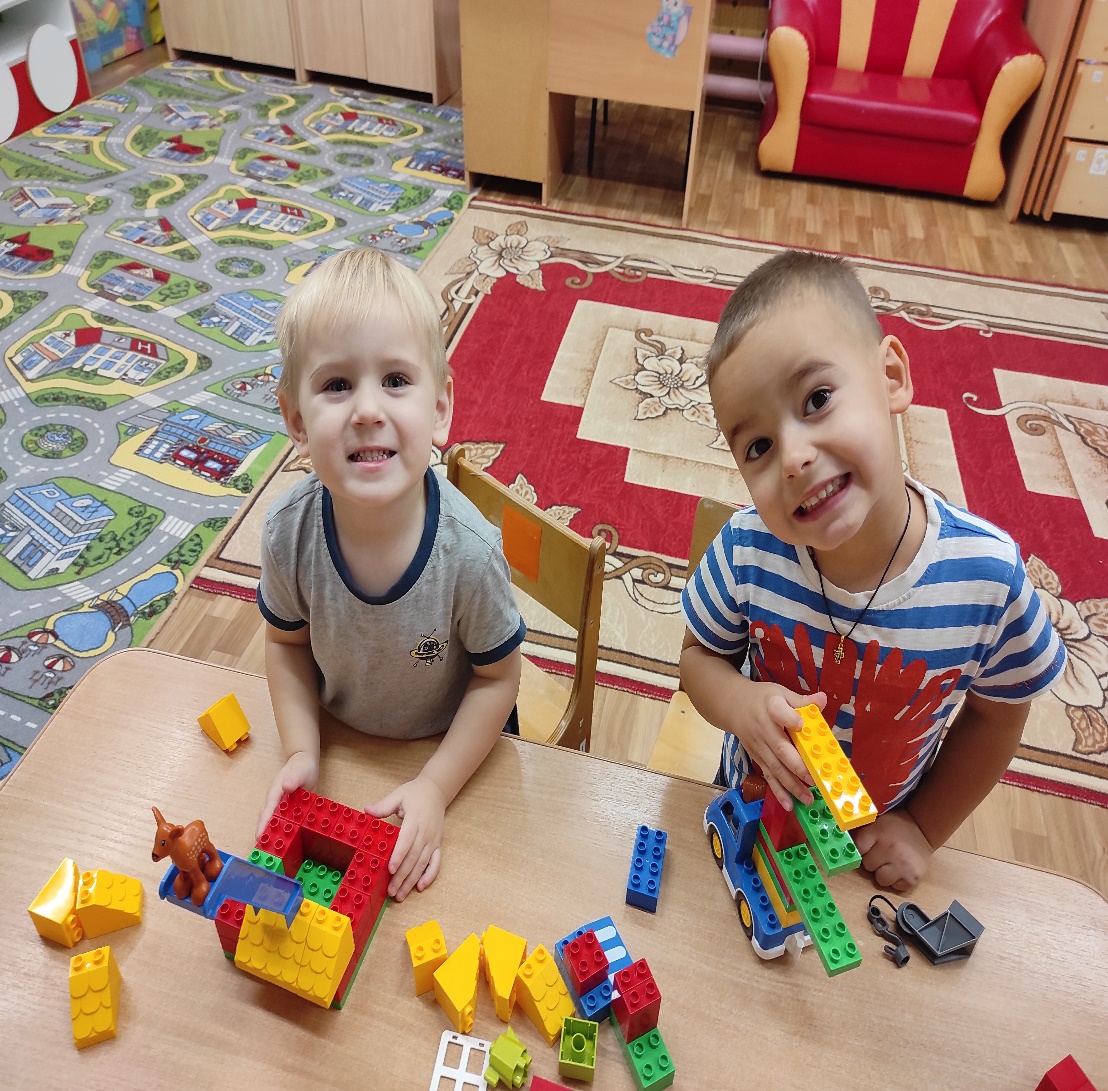 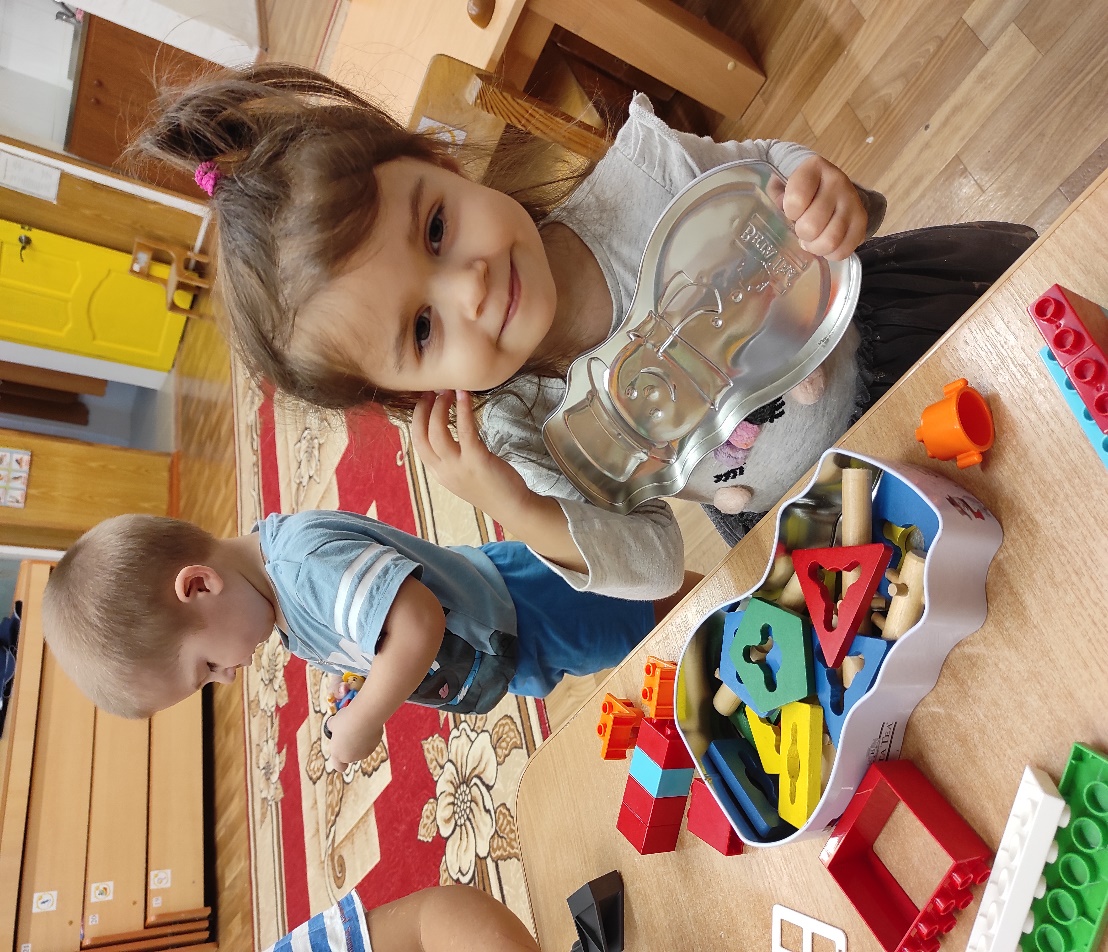 Роль воспитателя в процессе формирования взаимоотношений у дошкольников 
посредством игр.
Познакомить с элементарными общепринятыми нормами и правилами поведения в социуме
Развивать у детей умение вступать в речевой контакт  и активно
 в
 нём участвовать.
Учить детей сообщать, передавать 
информацию 
в процессе  межличностного общения.
Развивать эмоционально-ценностное восприятие окружающего мира.
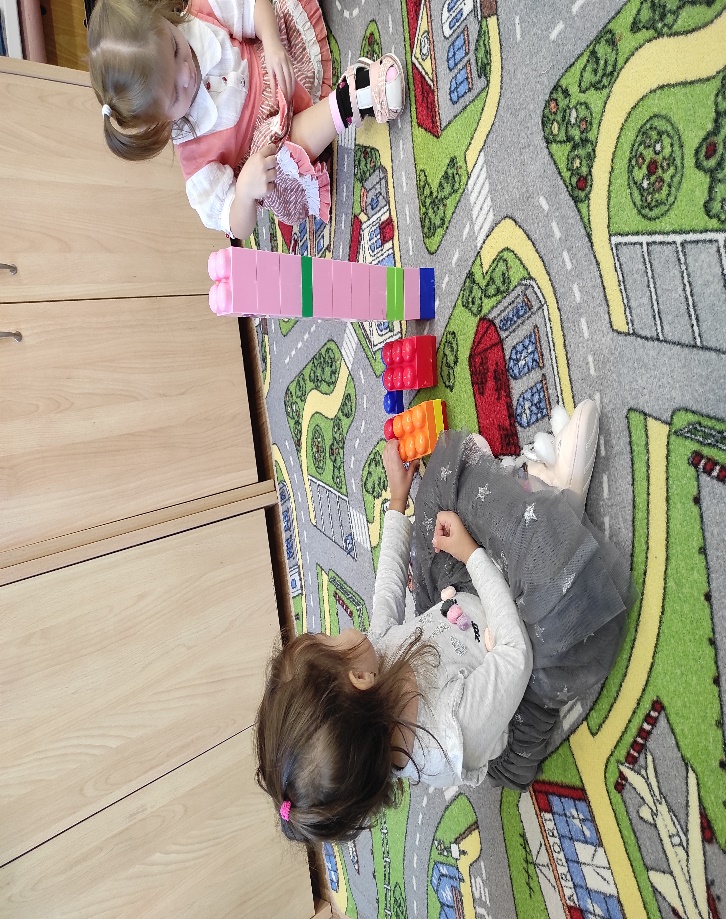 Социально-коммуникативное развитие дошкольников происходит  через игру как ведущую детскую деятельность. Общение является важным элементом любой игры. Во время игры происходит социальное, эмоциональное и психическое становление ребенка.
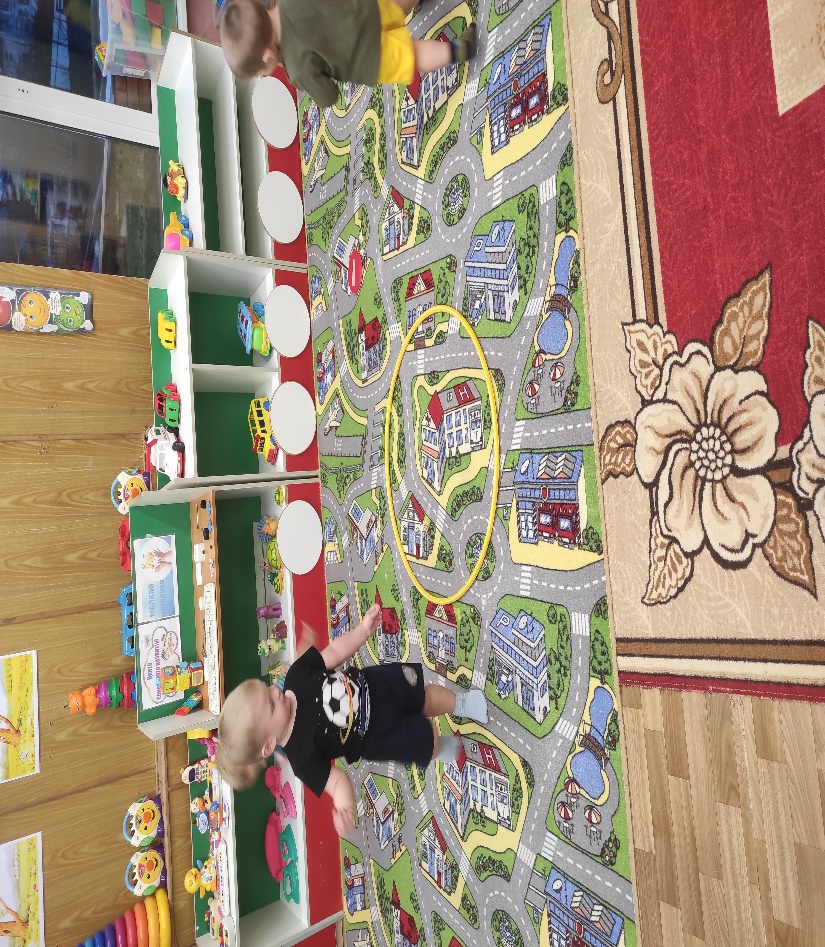 Игра дает детям возможность воспроизвести взрослый мир и участвовать в воображаемой социальной жизни. 
Дети учатся разрешать конфликты, выражать эмоции и адекватно взаимодействовать с окружающими.
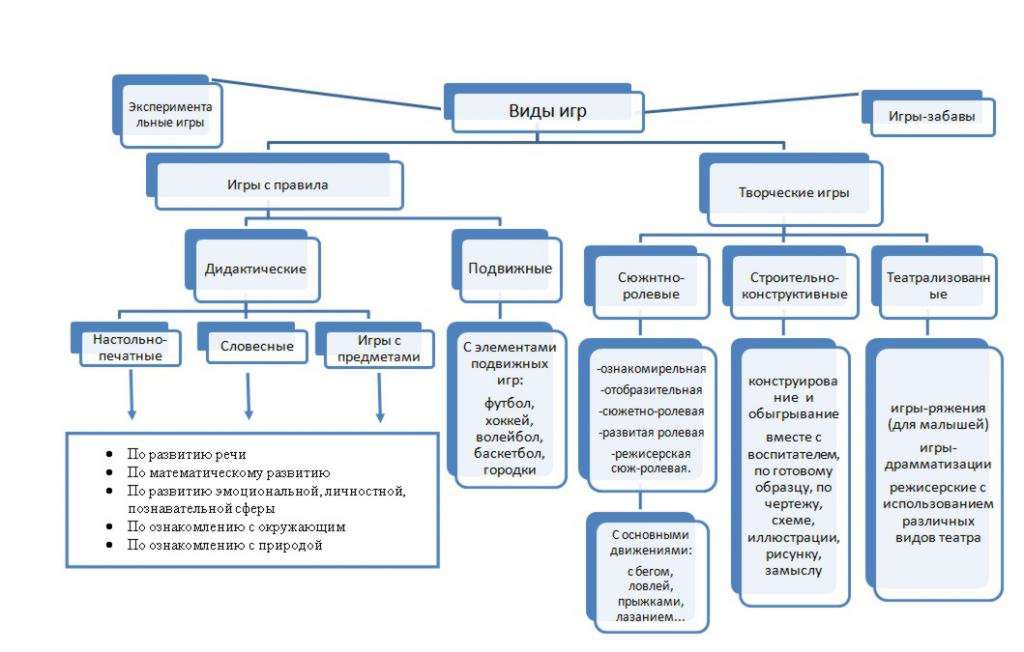 ми
ОСНОВОПОЛАГАЮЩИЙ ВОПРОС
Как игра повлияет на формирование взаимоотношений у дошкольников?
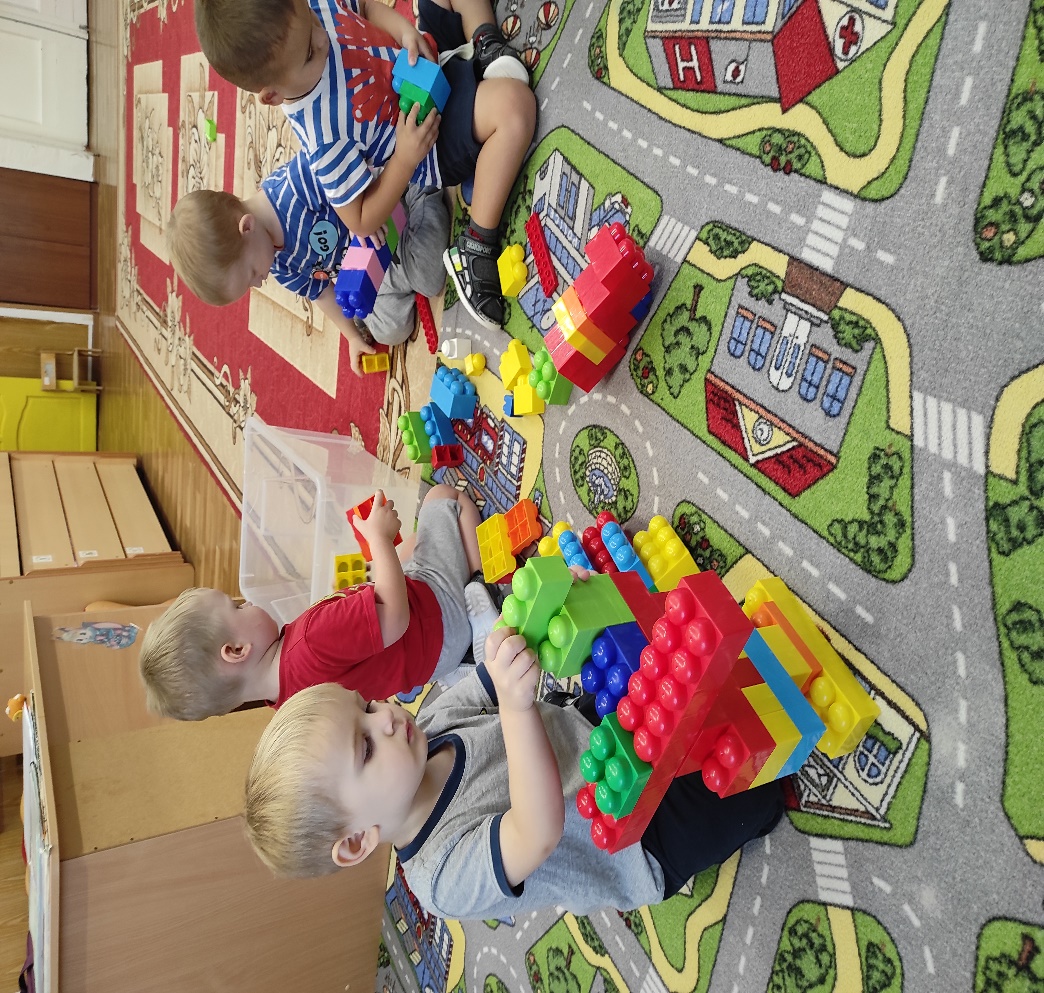 ПОДВИЖНЫЕ ИГРЫ.
Правила игры способствуют приучению детей к соблюдению очерёдности  реплик, к внимательному выслушиванию друг друга. Подвижные игры, основанные на активных двигательных действиях детей, способствуют не только физическому воспитанию. В них происходит игровое перевоплощение в животных, подражание трудовым действиям людей.
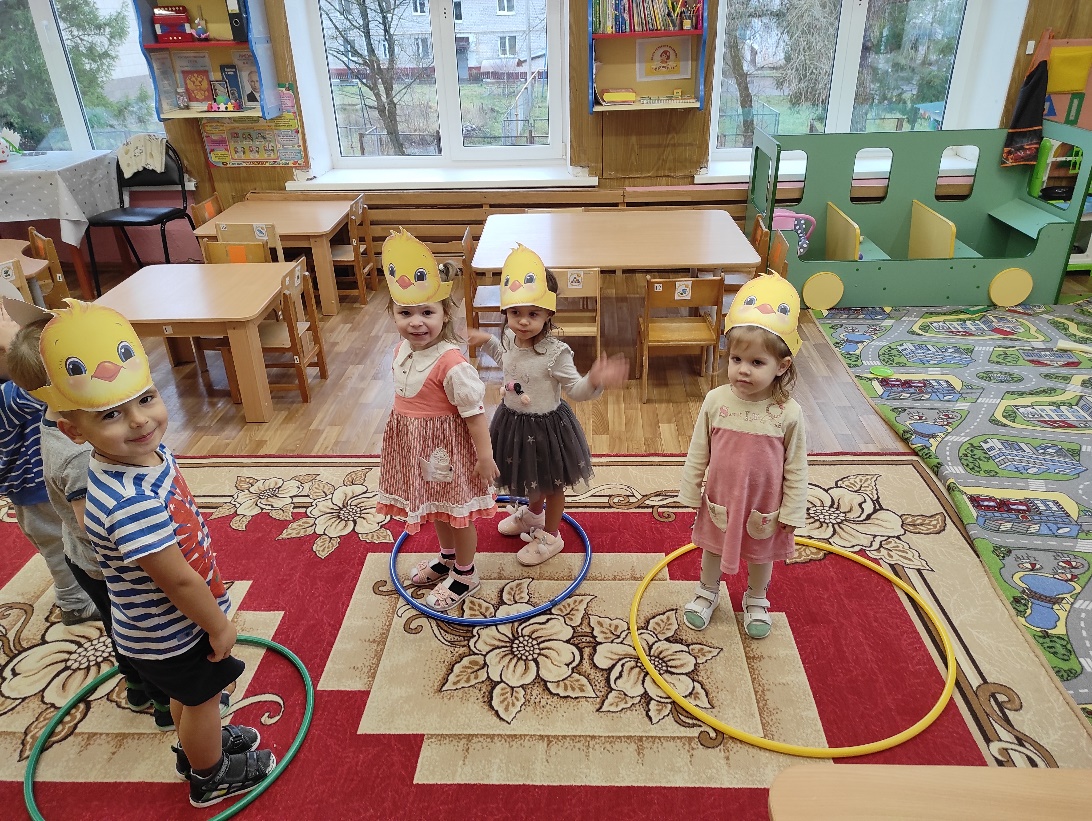 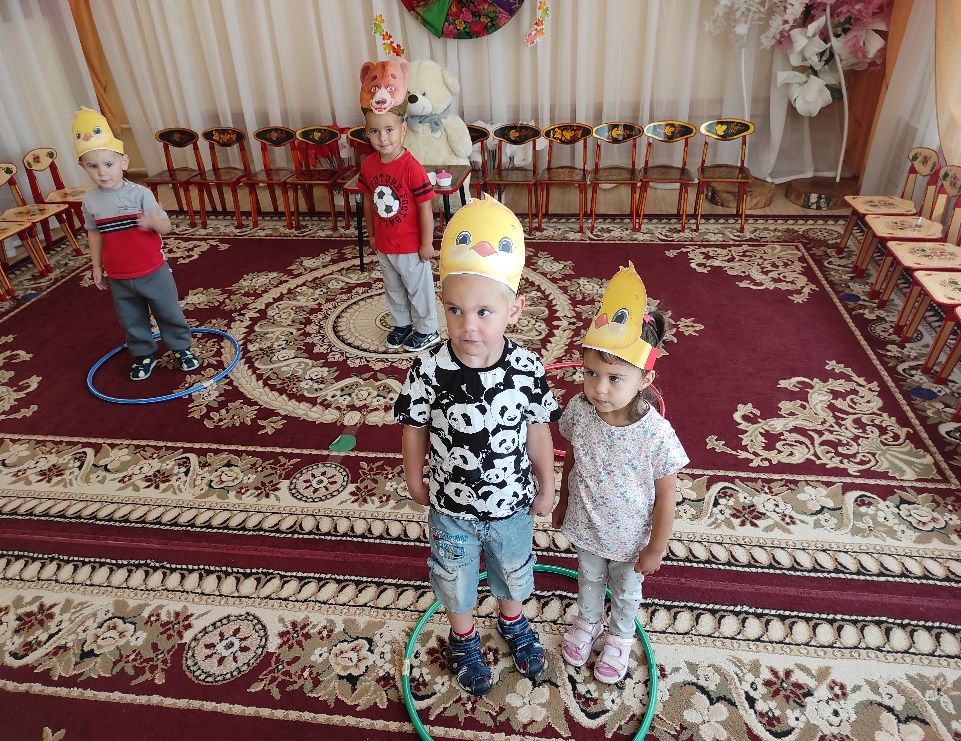 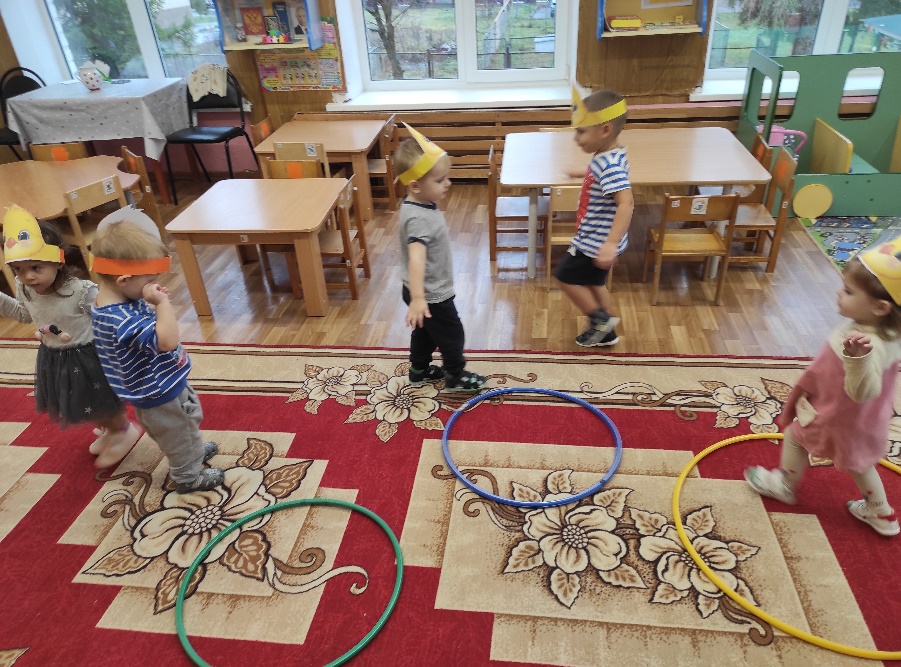 СЮЖЕТНО-РОЛЕВЫЕ ИГРЫ.
Способствуют формированию взаимоотношений детей, закреплению навыков межличностного общения, совершенствованию разговорной речи, социальному развитию посредством освоения новых ролей, закреплению знаний норм поведения.
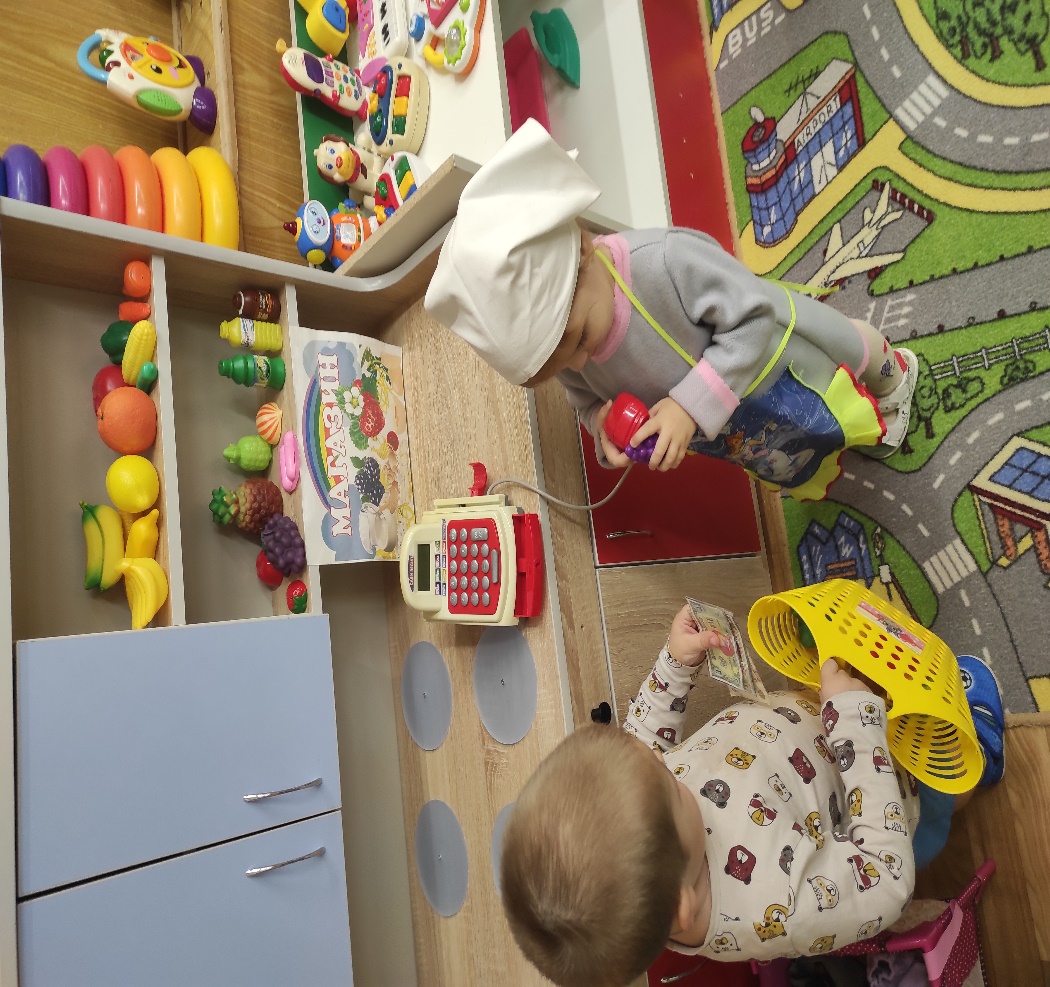 Магазин
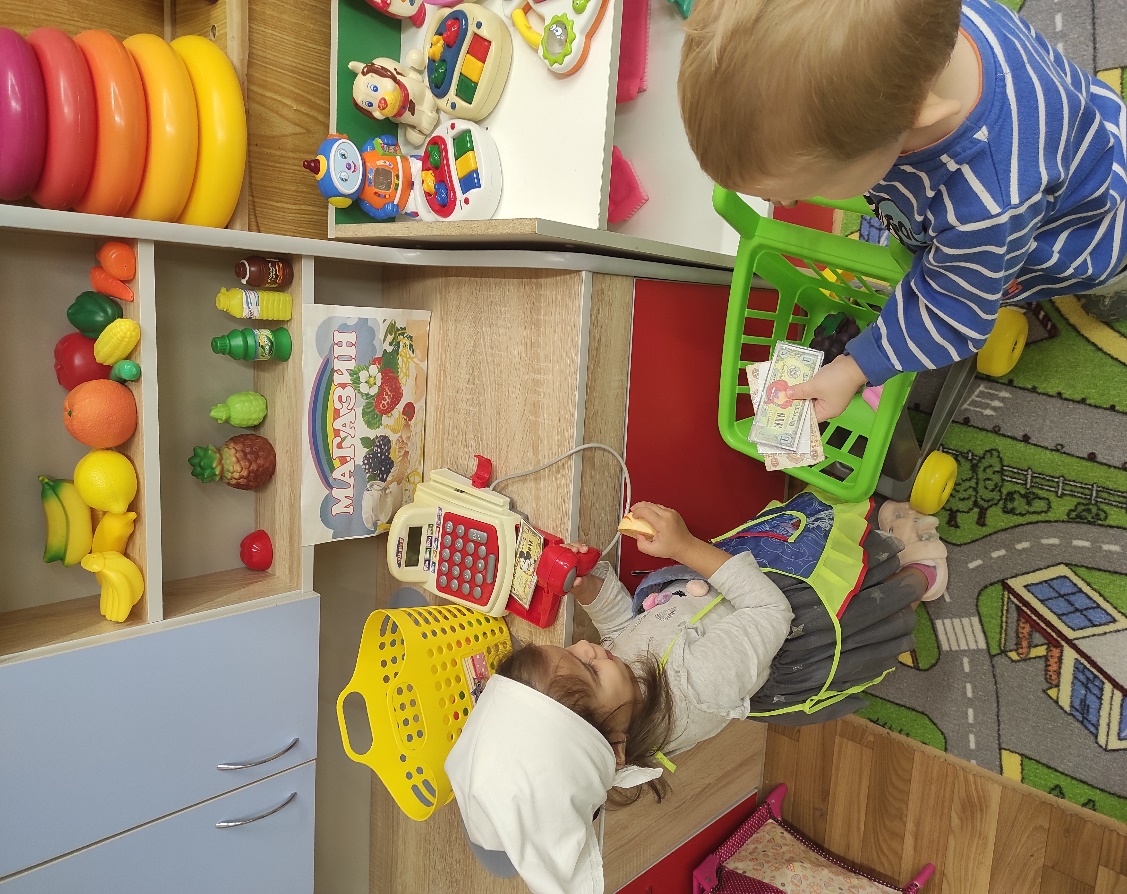 Салон красоты
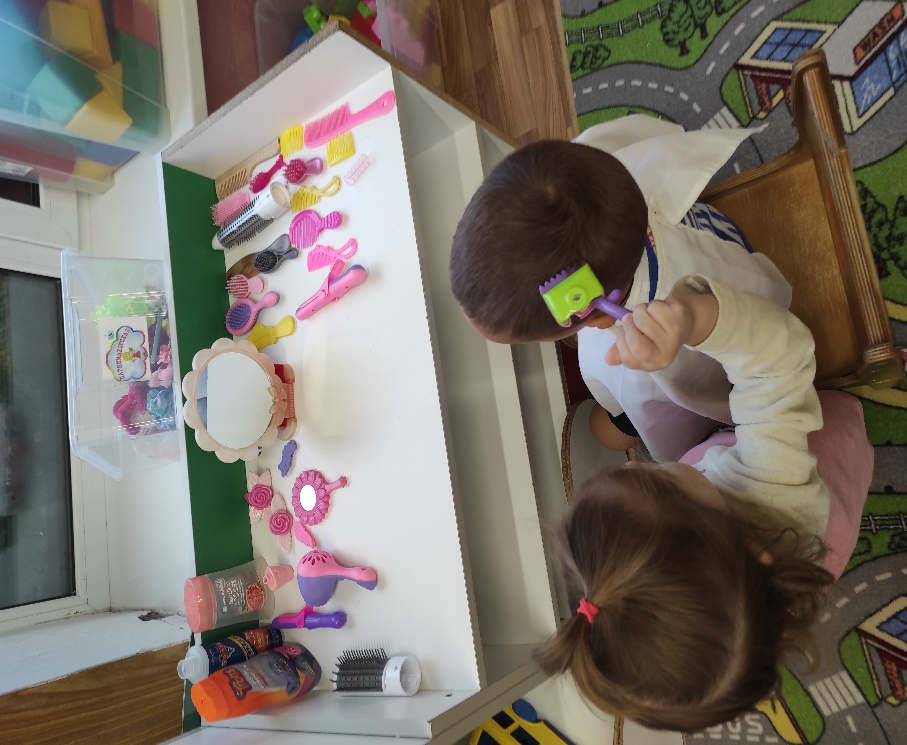 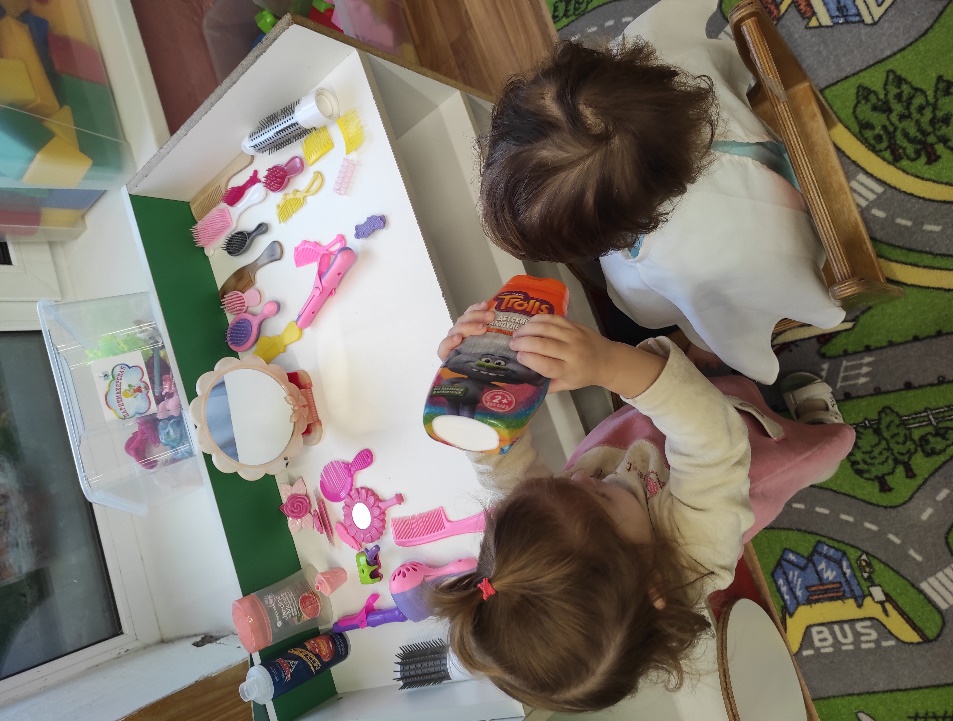 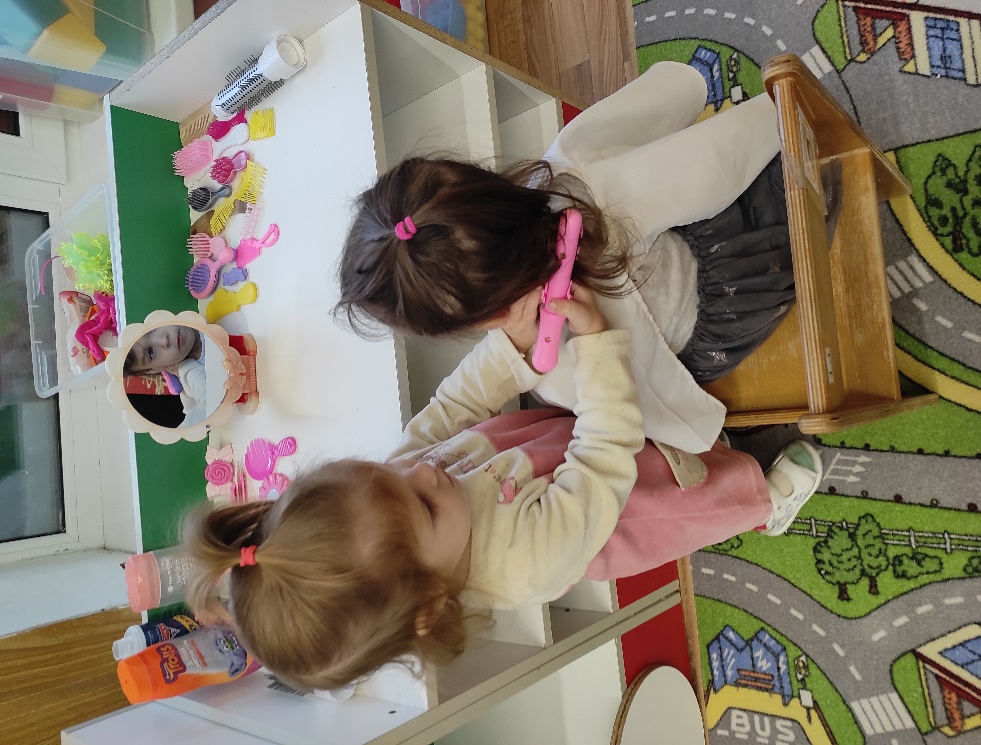 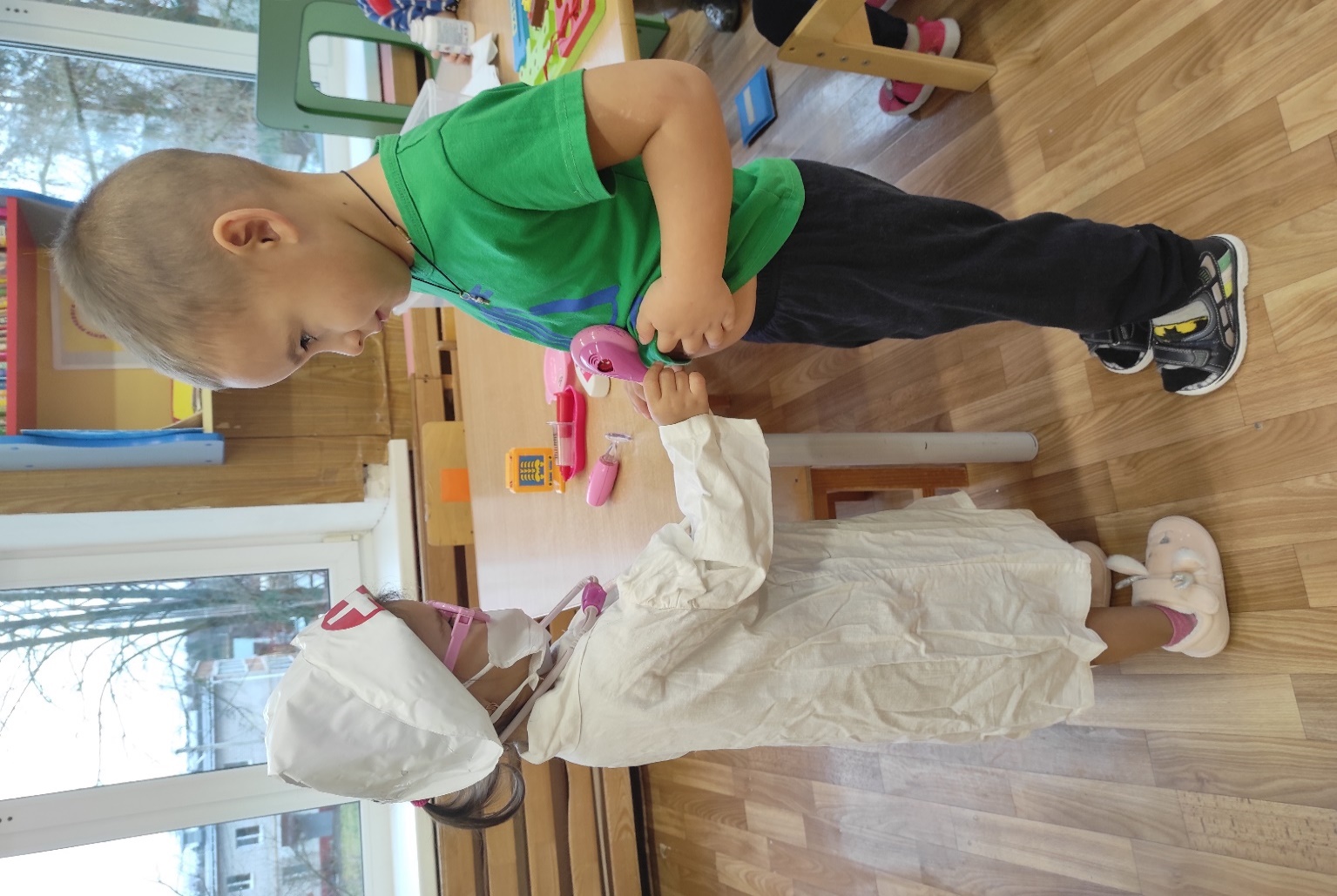 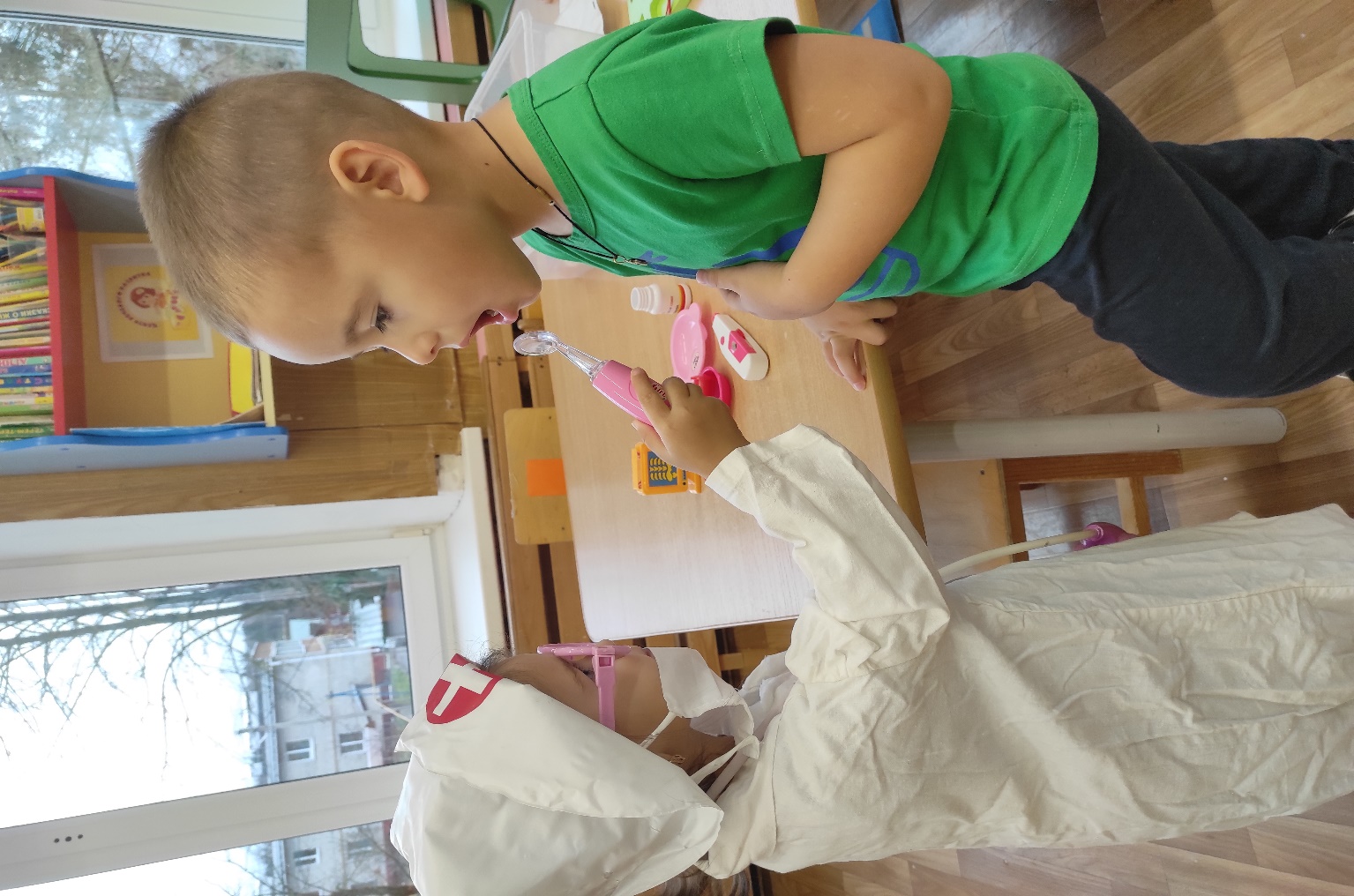 Больница
Дочки-матери
Такими играми ребенок показывает, что из взрослых отношений он считает главным, и какой стереотип поведения выбирается им за образец поведения и подражания.
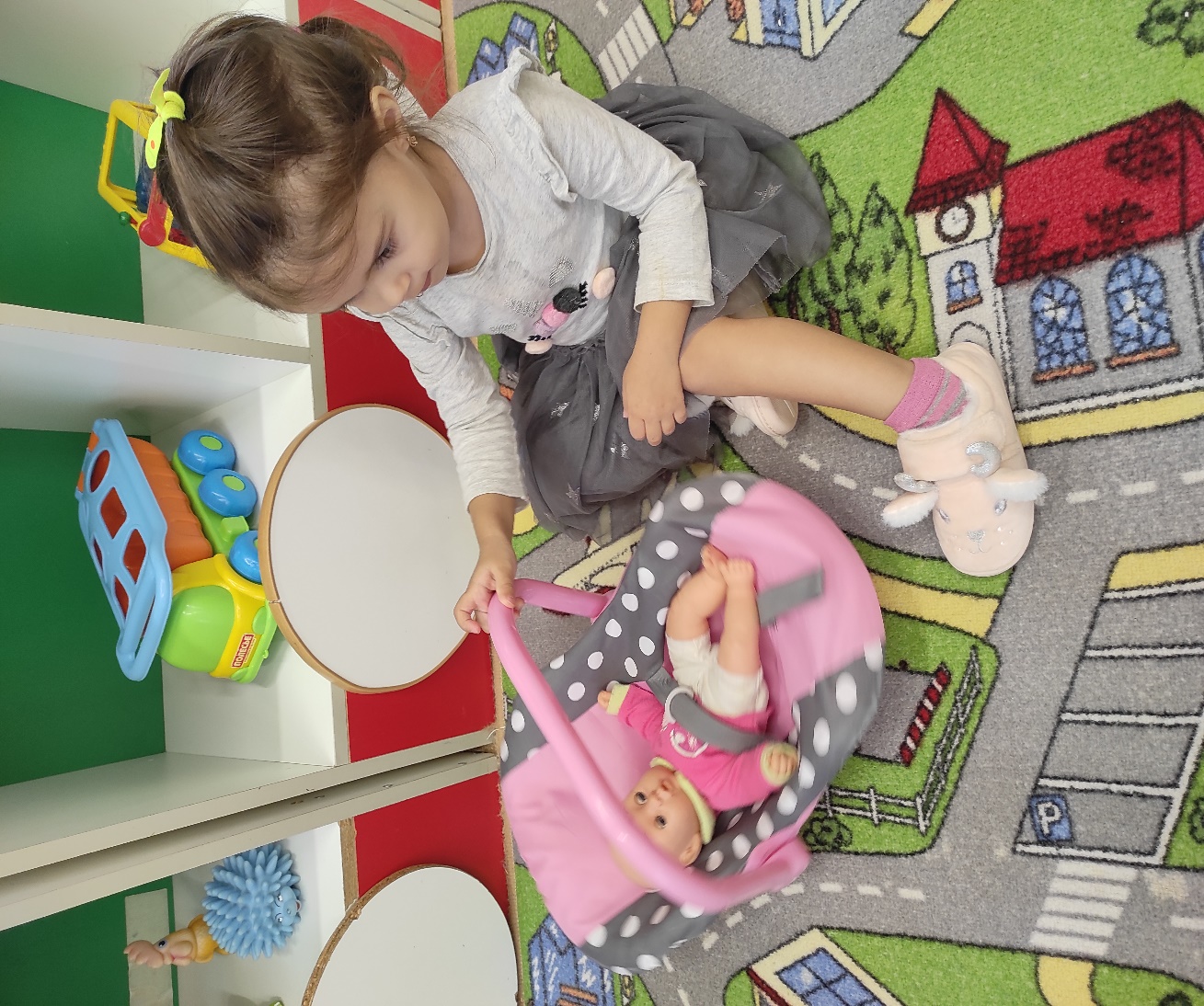 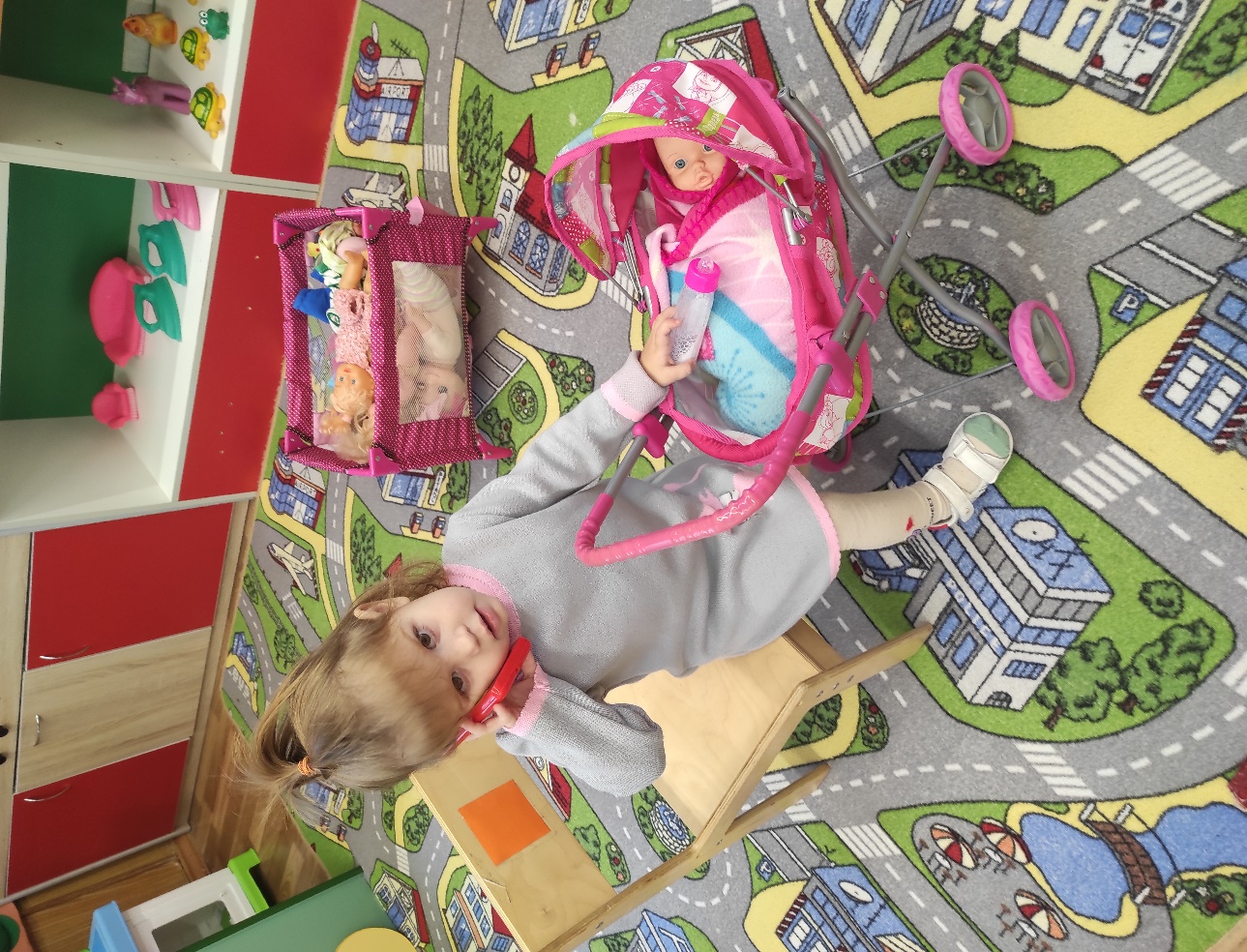 ИГРЫ ДРАМАТИЗАЦИИ.
Ролевые диалоги в игре-драматизации являются показателем не только развития диалога детей, но и показателем развития самой  игры -драматизации.  В таких играх ребёнок «озвучивает» роли нескольких персонажей один или с товарищами.
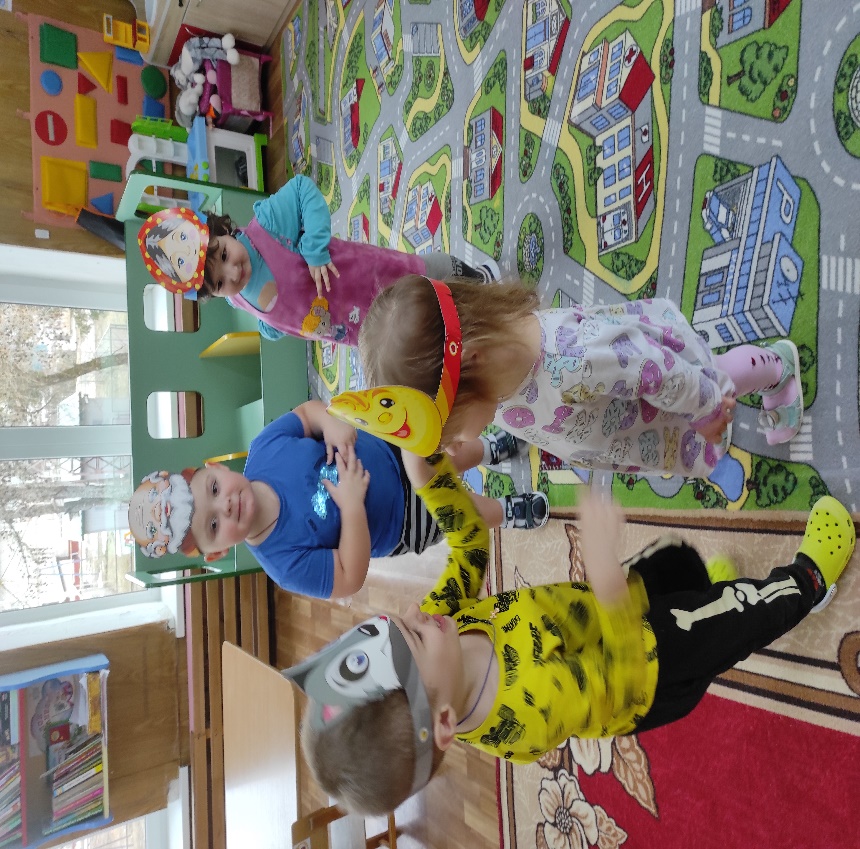 НАСТОЛЬНЫЕ ИГРЫ.
Для налаживания диалогического общения используют настольно-печатные, дидактические игры, такие как лото,  домино, игры с правилами. Развивают логическое мышление, навыки работы в команде и уважение к сопернику, умение следовать правилам игры.
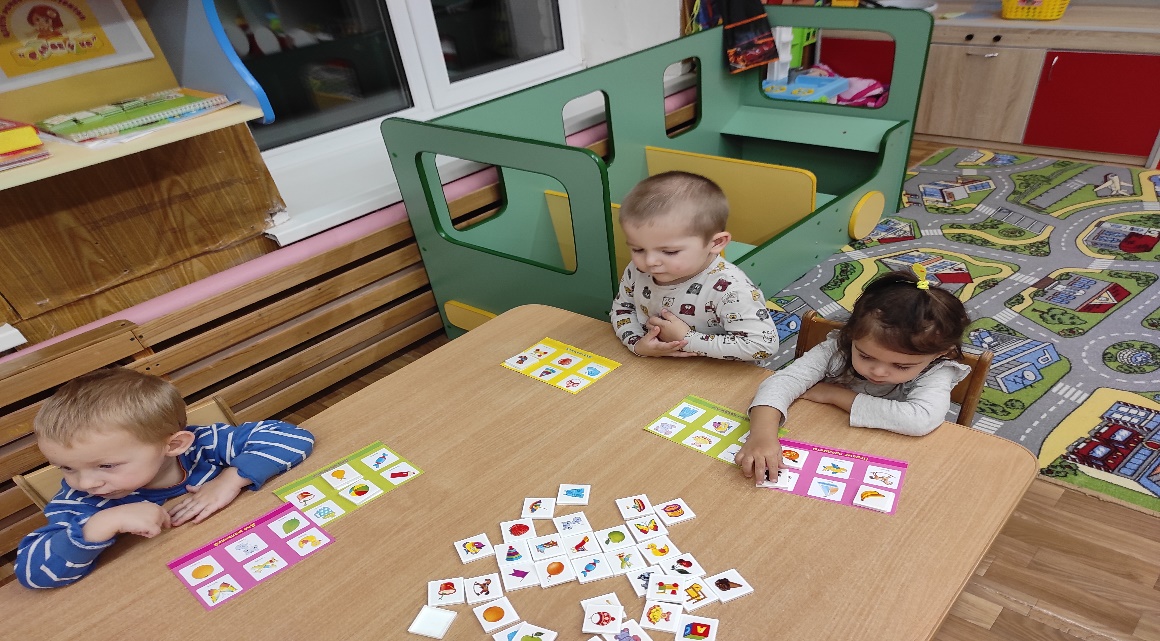 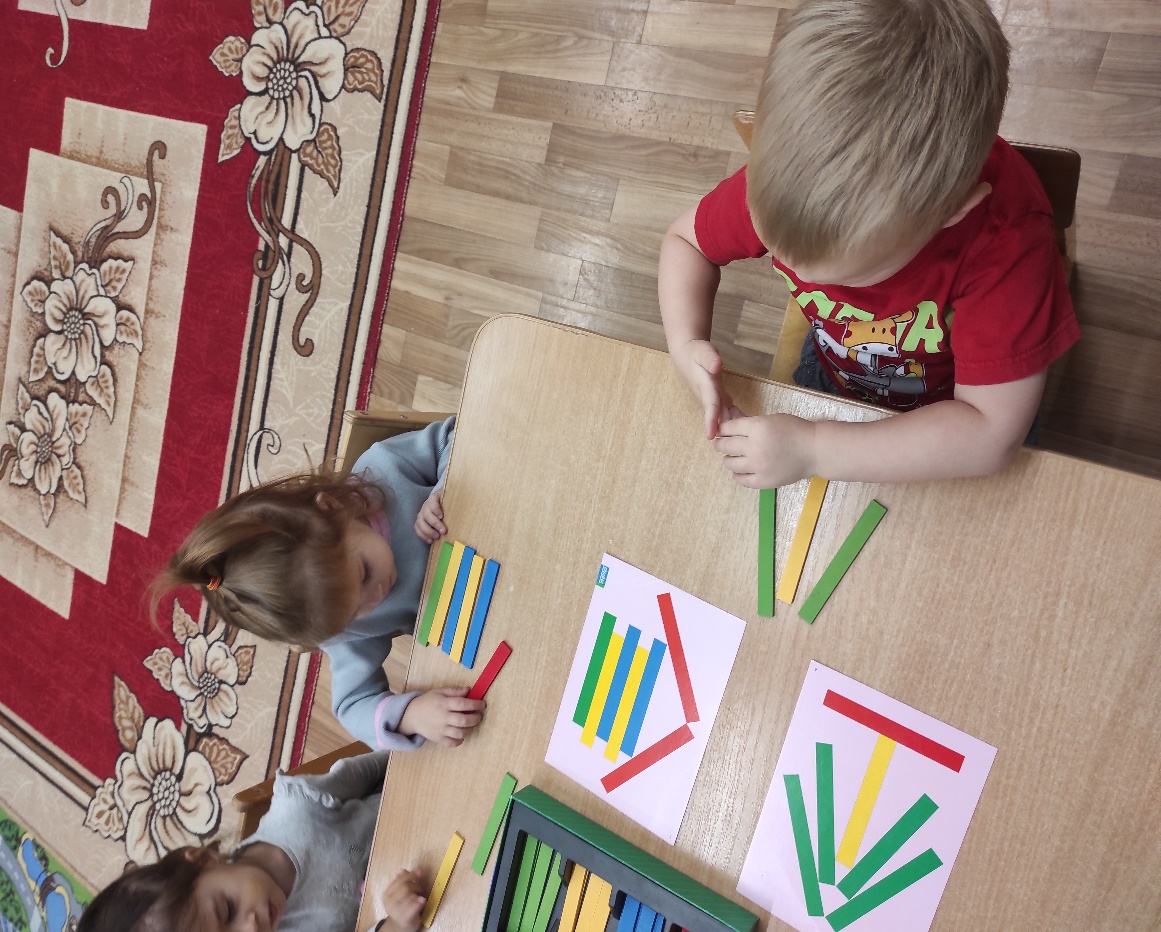 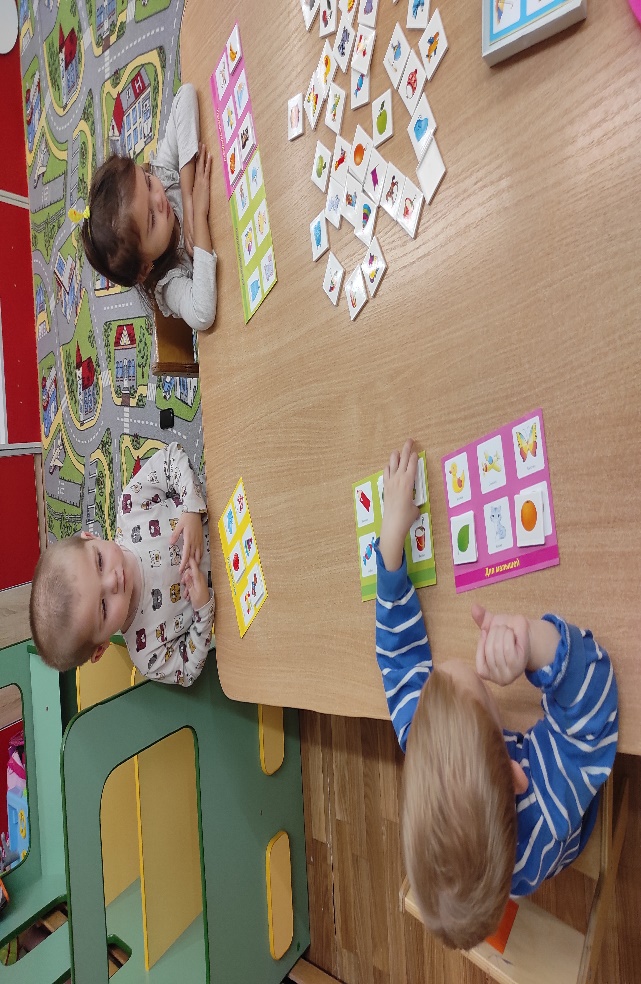 ВЫВОДЫ:
Таким образом, игра способствует формированию взаимоотношений у детей дошкольного возраста. Игра - основная форма образовательной деятельности в условиях реализации ФГОС ДО. Дошкольный ребёнок - человек играющий, поэтому в стандарте закреплено, что обучение входит в жизнь ребёнка через ворота детской игры.
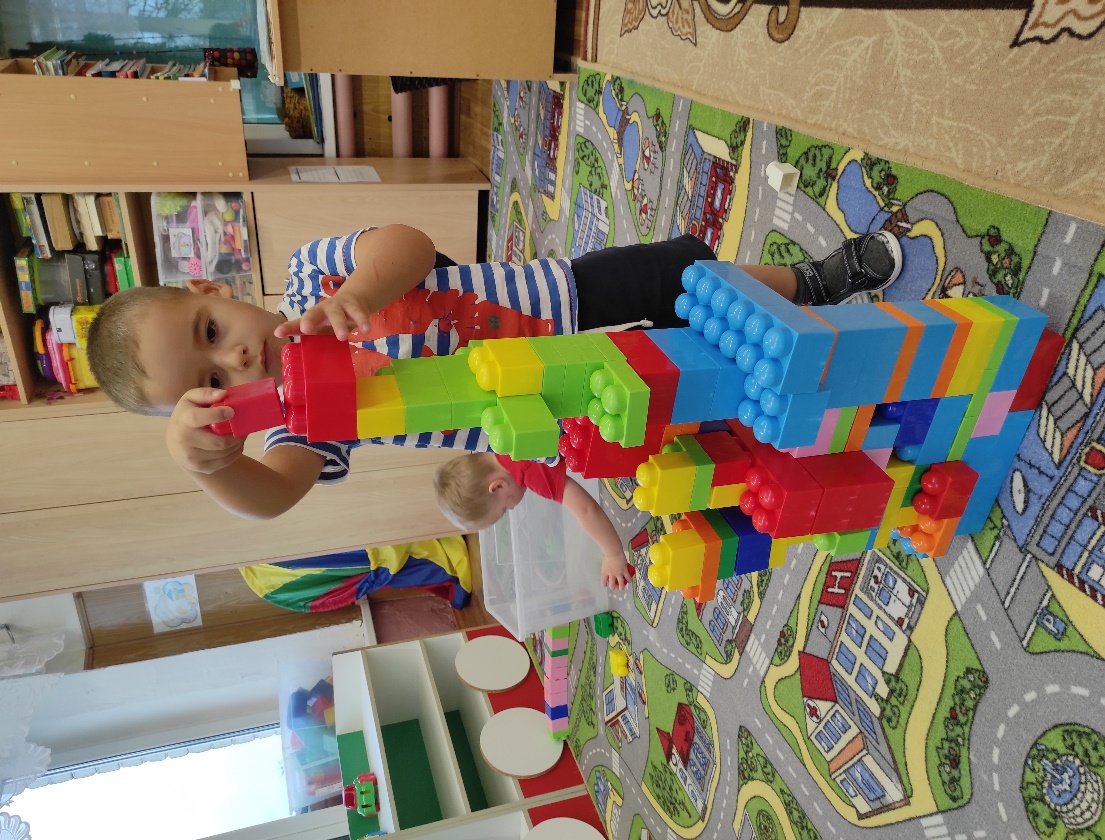 При взаимодействии с партнёром ребёнок чувствует дистанцию, осваивает пространство общения и взаимодействия, демонстрирует характер эмоциональной близости и  взаимной заинтересованности, что обеспечивает развитие путей его социального познания и позитивные взаимоотношения с партнёрами.
Список литературы
1. Федеральный закон об образовании в РФ (№273-Ф3) ;
2. Федеральный государственный образовательный стандарт дошкольного образования (приказ №1155 МИНОБРНАУКИ РФ от 17 октября 2013 г.).
3. Слепцова И. Ф. Основы личностно-ориентированного взаимодействия воспитателя с детьми дошкольного возраста: теория и практика // Дошкольное воспитание. – 2007 - № 3 – с. 74-80.
4. Тверитина Е. Н. Руководство играми детей в дошкольных учреждениях. – М. : Просвещение, 2006. – 112 с.
5. Играют взрослые и дети: из опыта работы дошкольных образовательных учреждений России / сост. Т. Н. Доронова. – М. : ЛИНКА-ПРЕСС, 2010. – 208 с.
6. Максаков А. И. Учите, играя: Игры и упражнения со звучащим словом. Пособие для воспитателя дет. сада. – М. : Просвещение, 2011. – 144 с.
7. Бондаренко А. К. Дидактические игры в детском саду: Кн. для воспитателя дет. сада. – М. : Просвещение, 2010. – 160 с.
8. Юзбекова Е. А. Ступеньки творчества (Место игры в интеллектуальном развитии дошкольника). – М. : ЛИНКА-ПРЕСС, 2011. – 128 с.